Symbolism
English 9
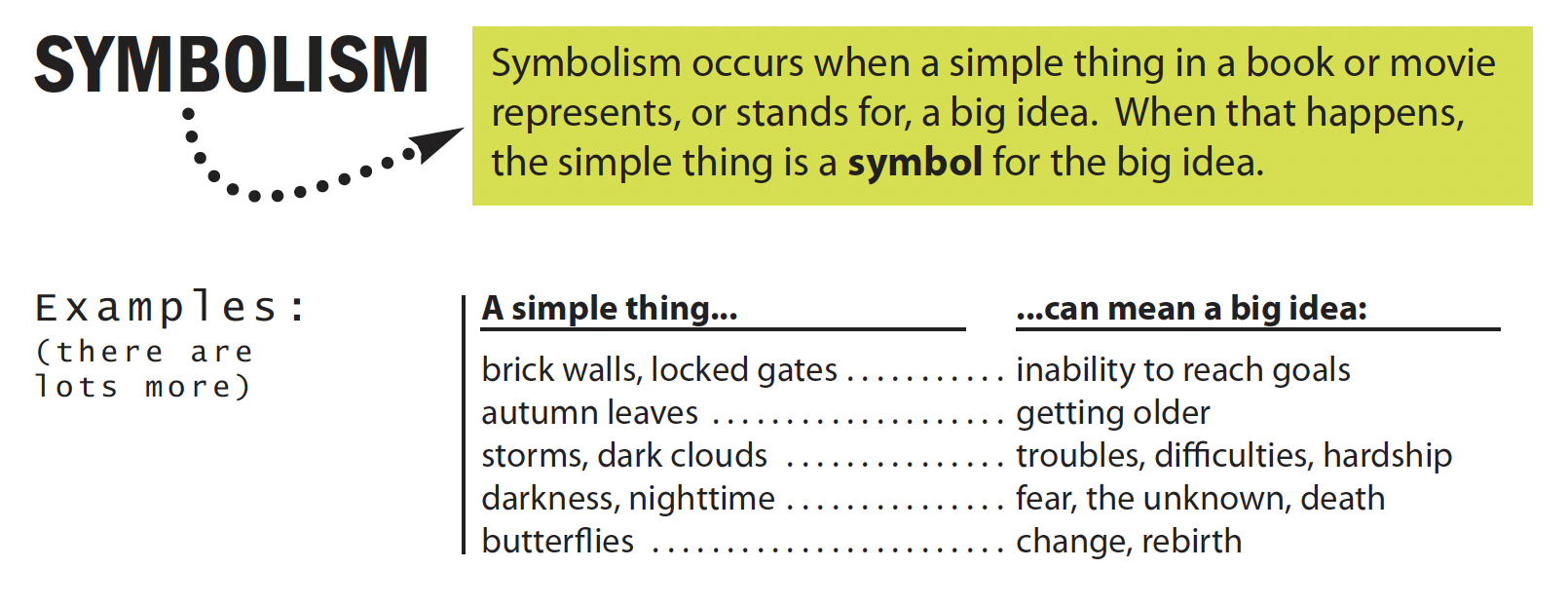 A simple thing…     Can Mean a big IDea
a brick wall, a locked gate 		inability to reach a goal

autumn leaves				getting older, passage of time

storms, dark clouds			troubles, difficulties, hardships

darkness, nighttime			fear, the unknown, death

butterflies					change, rebirth
How Does Symbolism Compare to Metaphor?
Metaphor:  
a comparison between two things without using the words “like” or “as”

often comparing an abstract idea to a concrete object.

Example:  To her, his love was a blooming, red rose.
More about Metaphor
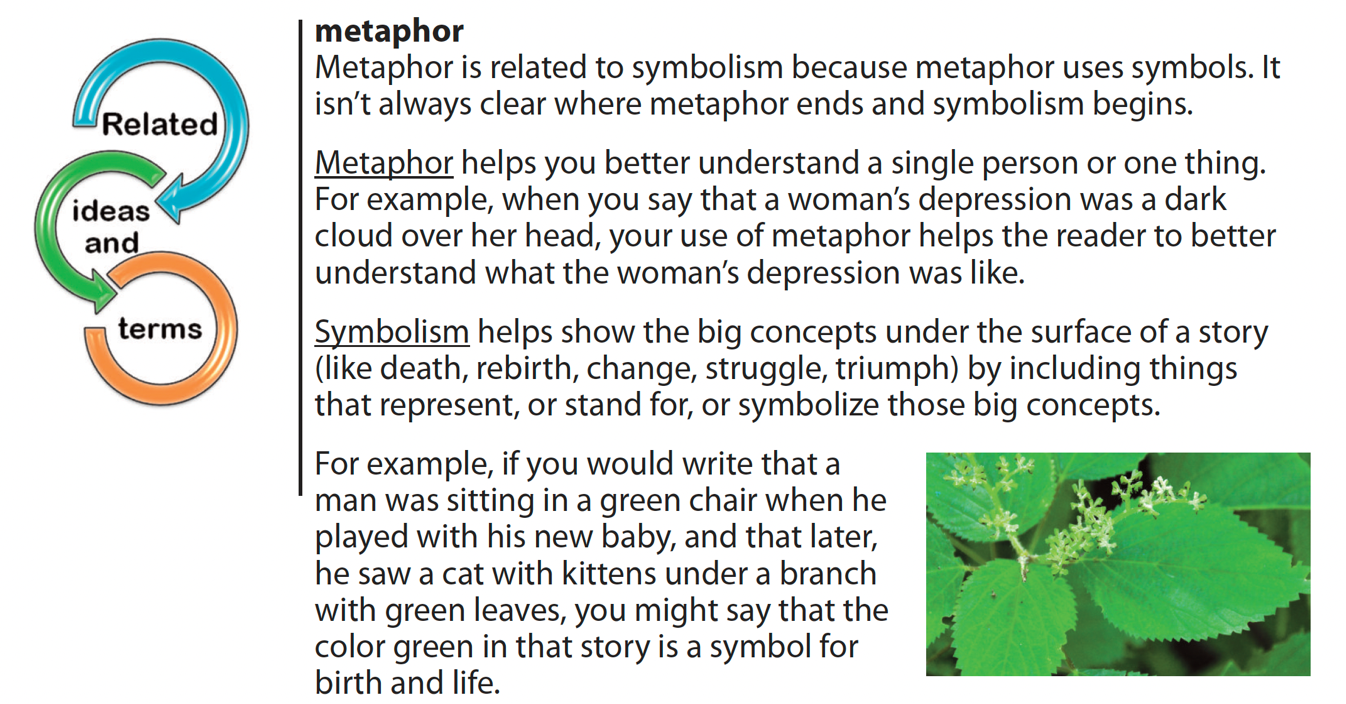 Metaphor is related to symbolism because metaphor uses symbols. 

Metaphor also helps you better understand a character (person), an event, or an emotion.


Example:  The woman’s depression was a dark cloud over her head that followed her through each day.
Now On to Symbolism…
In comparison, symbolism illustrates the big ideas under the surface of a story. 

The use of symbolism helps the reader understand abstract and complex concepts that all people can relate to or may experience in life, such as: death, rebirth, change, struggle, triumph, growth, grief, fear, obstacles, peace…
Example: As the final gunshots faded, and the battlefield fell silent, a single white dove appeared.

In the above example, the single white dove is a symbol of the end of war/peace, or the souls of the fallen soldiers…

Peace = doves are white & pure, which might signal purity entering the world after violence, darkness & bloodshed; doves are also peaceful creatures.

Souls… = doves are free, the soldiers are free from war & violence at last
Let’s Do Some Practice!  If you consider each of the images On your Handout as symbols, what big ideas or concepts could they represent?   Write down THREE IDEAS (words/phrases) for each.
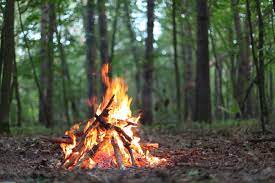 - light
- warmth
- togetherness

- control

- burning passion
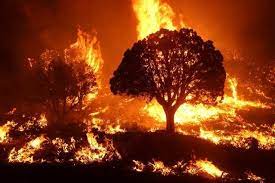 - death
- destruction
- distribution (something that spreads)

- anger/rage
- panic
- lack of control
- health
- nutrition 

- growth

- attachment

- temptation
- something 
forbidden
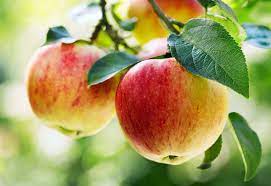 - new beginning

- new outlook
- another view/perspective
- open mind

- refresh

- sense of calm

- seeing things clearly
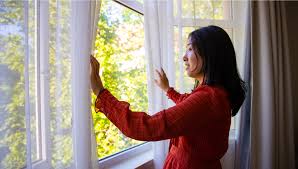 - stress
- confusion
- distraction
- research
- information

- entertainment
- communication
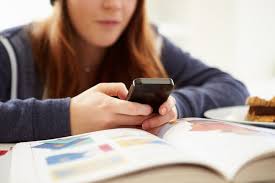 - wait (time)
- life (new life)
- vibrancy

- youth
- beginnings

- nature
- health of the natural world
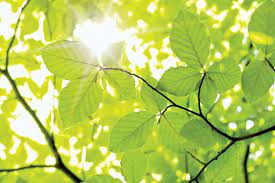